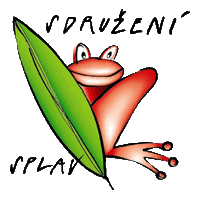 Místní akční plán rozvoje vzdělávání v území ORP Rychnov nad Kněžnou
CZ.02.3.68/0.0/0.0/15_005/0000331
Konference
MAP rozvoje vzdělávání
v území ORP Rychnov nad Kněžnou

Dotační příležitosti
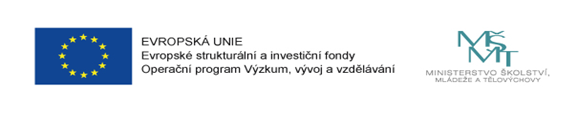 1
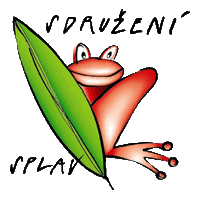 Integrovaný regionální operační program = IROP
Vyhlášení z MMR
Výzva:	v r. 2016 – MŠ, ZŠ
		v r. 2017 – SŠ, zájmové a neformální vzděl.
Finanční limit:	99 mil. Kč á projekt
Financování: 	EU + stát = 90%, žadatel = 10%
Doba realizace:	1.1.2014 – 28.6.2019
Podmínka:	projekty v MAP, KAP

Další výzvy:	nejsou plánované
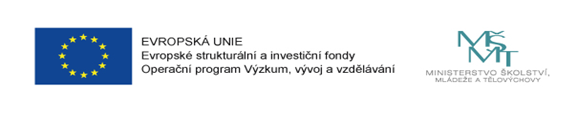 2
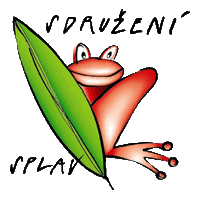 Programový rámec IROP Strategie komunitně vedeného místního rozvoje MAS Sdružení SPLAV
Vyhlášení z MMR → MAS → Sdružení SPLAV, z.s.
Výzva:	v r. 2017 – MŠ, ZŠ, SŠ, zájmové a neformální 			vzděl.
Finanční limit:	1,2 mil. Kč á projekt
Financování: 	EU = 95%, žadatel = 5%
Doba realizace:	1.1.2016 – 31.12.2019
Podmínka:	projekty v MAP, KAP

Další výzvy:	r. 2018, 2019, 2020
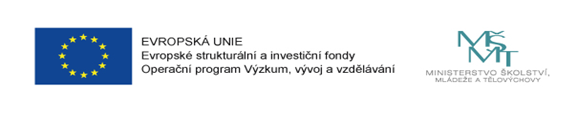 3
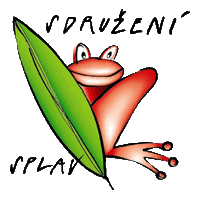 Programový rámec IROP Strategie komunitně vedeného místního rozvoje MAS Sdružení SPLAV
Výzva:	VÝCHOVA A VZDĚLÁVÁNÍ – INVESTICE I.
Žadatelé: 	
zařízení péče o děti do 3 let - MŠ, dětské skupiny, služby (spolky) péče o děti, lesní školky, mateřská centra
školy a školská zařízení v oblasti předškolního, základního, středního vzdělávání a vyšší odborné školy
kraje a jejich organizace
obce, organizační složky státu a jejich organizace
NNO, církve a její organizace (vykonávají činnost v oblasti práce s dětmi a mládeží, v oblasti školství, nebo v oblasti vzdělávání, školení a osvěty)
další subjekty podílející se na realizaci vzdělávacích aktivit
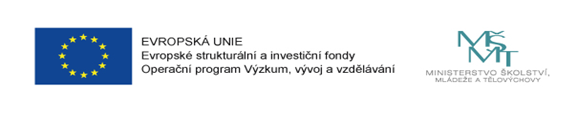 4
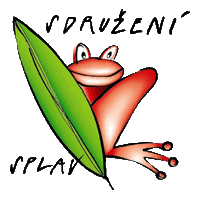 Programový rámec IROP Strategie komunitně vedeného místního rozvoje MAS Sdružení SPLAV
Přijatelné výdaje: 250 000 Kč - 1 200 000 Kč
Financování:	ex-post (nutné předfinancovat projekt)
Podporované aktivity:
ve vazbě na klíčové kompetence:
komunikace v cizích jazycích
práce s digitálními technologiemi
přírodní vědy
technické a řemeslné obory
zabezpečení bezbariérovosti
rozšiřování kapacit kmenových učeben (v odůvodněných případech SVL)
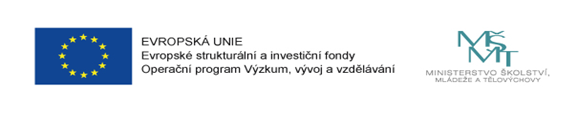 5
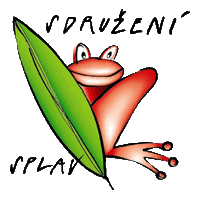 Programový rámec IROP Strategie komunitně vedeného místního rozvoje MAS Sdružení SPLAV
Podporované aktivity:
stavby, stavební úpravy a pořízení vybavení spojené s výstavbou nové a rekonstrukcí stávající infrastruktury 
nákup vybavení budov a učeben a kompenzačních pomůcek a vybavení (v souvislosti s projektem)
zajištění vnitřní konektivity škol a připojení k internetu (podle předepsaného standardu)
pořízení bezpečnostních prvků a zařízení, osvětlení, zabezpečení
úpravy venkovního prostranství (zeleň v okolí budov a herní prvky)
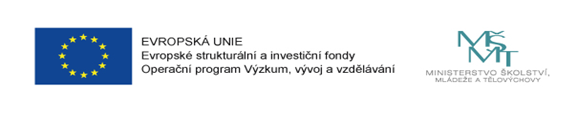 6
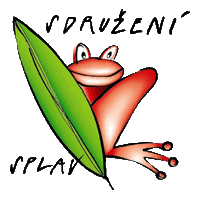 Programový rámec IROP Strategie komunitně vedeného místního rozvoje MAS Sdružení SPLAV
Typické příklady projektů:
Stavební úpravy a přístavba MŠ vedoucí k navýšení kapacity
Rekonstrukce a vybavení učebny přírodních věd a venkovní učebna – ZŠ
Infrastruktura pro polytechnickou výchovu v ZŠ
Zvýšení kvality vzdělávání v rámci předmětu Svět práce - modernizace učebny kuchyňky pro výuku pracovních činností, řemeslnou výrobu v rámci výuky zaměřené na výrobu jídel, dílničky pro 1. stupeň a především výuku v rámci předmětu Svět práce (stavební úpravy učebny, bezbariérový přístup).
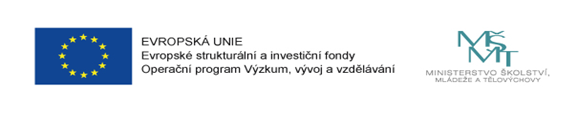 7
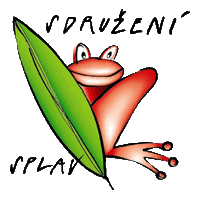 Projekty zjednodušeného financování
= Šablony I.
Vyhlášení z MŠMT
Animační podpora  MAS → Sdružení SPLAV, z.s. zdarma
Výzva:	v r. 2016, 2017 – MŠ, ZŠ, SŠ
Finanční limit:	200 000Kč + 2 200 Kč á dítě/žák á projekt
Financování: 	MŠMT = 100%
Doba realizace:	2 roky
		1.9.2016 – nejpozději do 31.12.2019
Nejčastější výběr šablon – Školní asistent MŠ, ZŠ; Chůva; Sdílení zkušeností MŠ, ZŠ
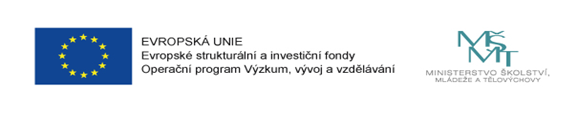 8
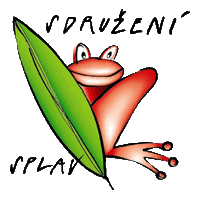 Šablony I.
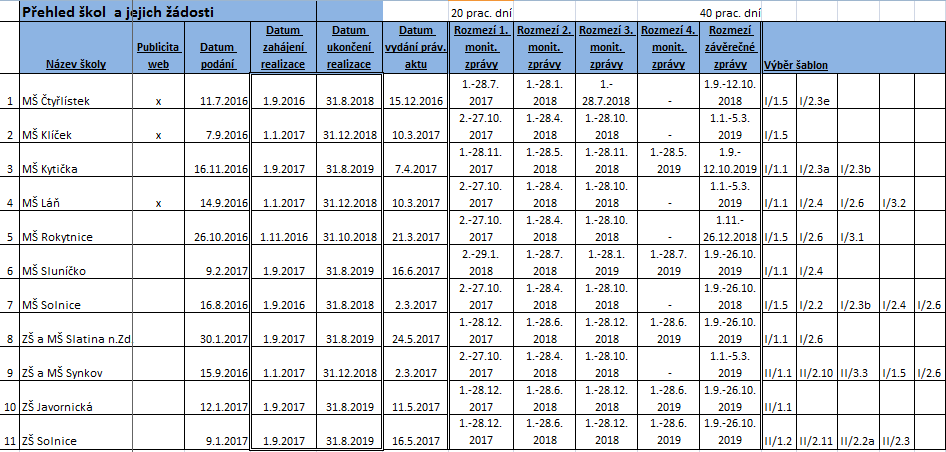 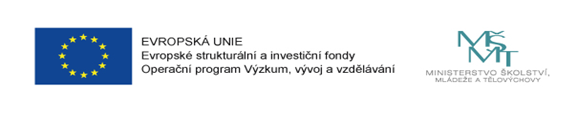 9
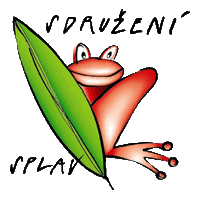 Šablony I.
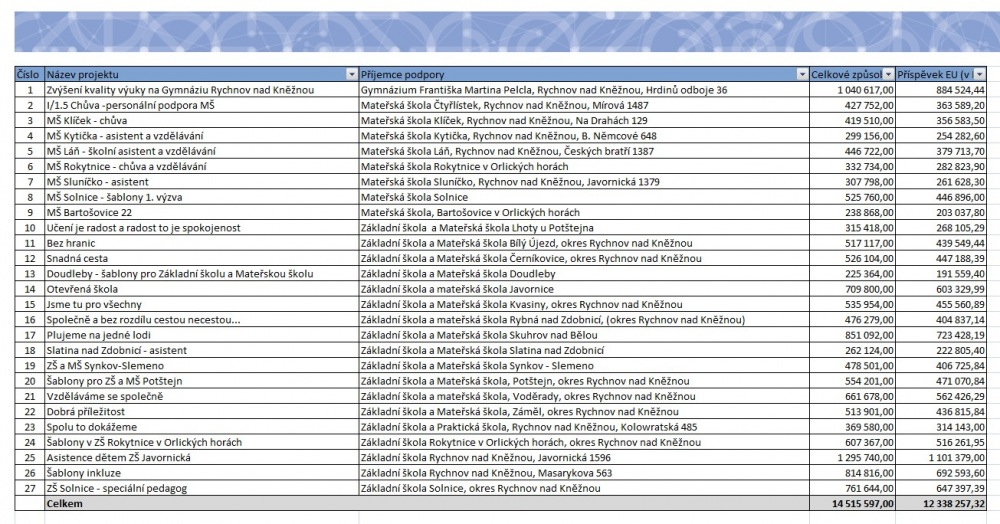 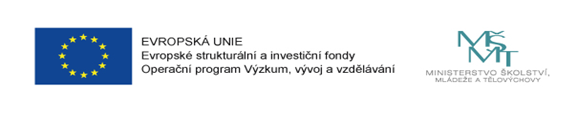 10
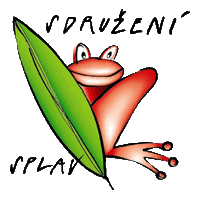 Projekty zjednodušeného financování
= Šablony II.
Vyhlášení z MŠMT
Animační podpora  MAS → Sdružení SPLAV, z.s. zdarma
Výzva:	2018-19 – MŠ, ZŠ, ŠD, ŠK, SŠ, ZUŠ, DDM, SVČ
Finanční limit:	300 000Kč + 2 500 Kč á dítě/žák á projekt
	 – MŠ, ZŠ, SŠ
	100 000Kč + 1 800 Kč á dítě/žák á projekt
	 – ŠD, ŠK, ZUŠ, DDM, SVČ
Financování: 	MŠMT = 100%
Doba realizace:	2 roky
Výběr šablon:	podobný předchozímu projektu
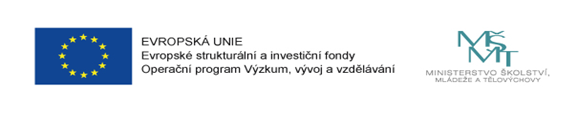 11
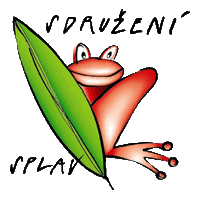 Projekty zjednodušeného financování
= Šablony III.
Vyhlášení z MŠMT
Vyhlášení výzvy:	předpokládá se r. 2020

?
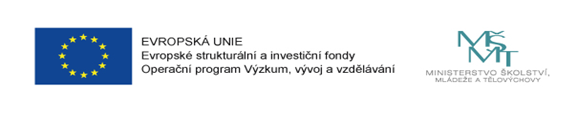 12
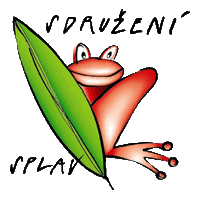 MAP II. + implementace
Vyhlášení z MŠMT
Výzva:	16.11.2017 – MŠ, ZŠ, SŠ, ZUŠ
Finanční limit:	max. 8 mil. Kč + 100 000 Kč á IZO
	 – MŠ, ZŠ, ZUŠ
Financování: 	MŠMT = 100%
Doba realizace:	3-4 roky

Více info viz prezentace Petra Kulíška
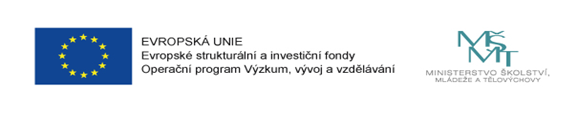 13
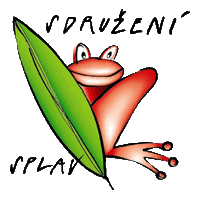 Další dotační možnosti
Vyhlášení výzev:	
MŠMT
OP ŽP
kraj, obec
nadace, fondy 

Koordinátor dotačních příležitostí ve vzdělání
		- je potřeba na území ORP RK?
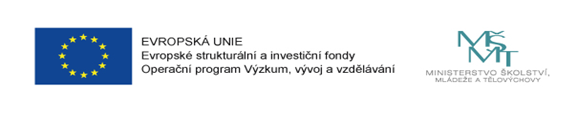 14
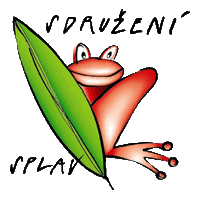 Děkujeme Vám za pozornost.
Sdružení SPLAV, z. s. Javornická 1560Rychnov nad Kněžnou info@sdruzenisplav.cz
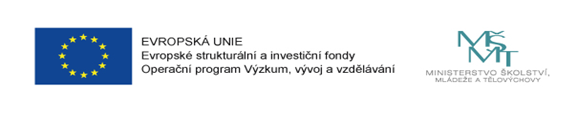 15